UC DAVIS OFFICE OF RESEARCH
Minimizing Risk in Research&Identifying Conflict of Interest
Miles McFann, CIP
Outreach, Training and Education Analyst
April 2, 2014
Part I:
Whether Risks Can Be Minimized
[Speaker Notes: Let’s be honest, all human subject research contains an element of risk, so why is it important for researchers know ways to minimize risk?

When you submit protocols to the IRB the protocols must be judged whether the anticipated benefit, either of new knowledge or of improved health for the research subjects, justifies inviting any person to undertake the risks. The IRB should disapprove research in which the risks are judged unreasonable in relation to the anticipated benefit.

To avoid this disapproval, you in the research community should be aware of steps you can take to reduce risk in research.]
Possible Risks:
Harm
Discomfort
Privacy
Confidentiality


Legal
Reputational 
Financial
Emotional
3
[Speaker Notes: Name some risks that could be minimized]
USE SOUND SCIENTIFIC DESIGNS IN THE CONDUCT OF RESEARCH
If revising the study design will meaningfully decrease the risks to subjects without a major compromise in the persuasiveness of the study results, then that should be done. 

When a study that involves risk is set up to ask a question that is not important or has already been answered by previous research, the risk/benefit profile is likely to be unfavorable.

The study results should be of value to either the subjects, a group, a community, or humanity.
[Speaker Notes: One of the first things the IRB does is ask if the design of the study is sound. These following statements should be applied to all protocols, prior to submission to the IRB.

Questions all researchers should ask themselves

Other questions we ask:

Is the scientific design adequate to answer the question?
Are the objectives achievable within a given time period?
Is the scientific design described adequately justified?

If we cannot answer yes to these questions, the study has risk involved that need to be minimized]
Design studies according to standards and ethical practices of the discipline.
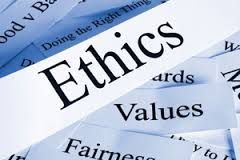 [Speaker Notes: When you’re designing research, you are not only being held to Human Research Regulations you are being held to your own standards and ethical principles of your profession. 

For example, I’m held to the ethical principles of the Belmont Report : Respect for Persons, Beneficence, and Justice

Those in the medical profession are held to the Hippocratic Oath and educators to the Code of Ethics.]
Example:
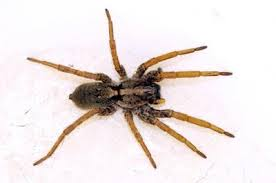 Title: Treatment Procedure for Infected Brown Recluse Bites
Subject Age: 7 to 14

Procedure: When subjects present themselves to the ED with infected Brown Recluse bites subjects will be randomized into either experimental or control groups. Control group will receive standard of care treatment for symptoms, as appropriate, and provided antibiotics. Experimental group will receive standard of care treatment for symptoms, as appropriate, but not be provided antibiotics. Experimental group will be sent home with documentation and instructions on how to care for infection and to contact researcher if infection worsens. 

Purpose: Can proper care of infection site reduce the need for antibiotics.
[Speaker Notes: Yes, this is an extremes situation, but just take it at face value.

Hippocratic Oath states “I will prevent disease whenever I can, for prevention is preferable to cure”. The IRB usually does not allow subjects to be exposed to ailments.]
Minimize 
Risks
[Speaker Notes: Go through the study and flag everything that you may consider a risk a participant may be exposed. Then assign a low, medium, high tag to the risk. Then think to yourself, what can I do to minimize this risk.

The next slides will discuss on how we can minimize the risks once they have been recognized]
Blood Draws
Use procedures already being conducted on the participants for non-research reasons
X-Rays
ECG
Biopsies
[Speaker Notes: Blood Draws: very common in research to draw blood, but why expose the subjects to additional venipunctures when you can piggyback on a standard of care draw. With one stick you can get the standard of care blood and research blood (e.g. one draw, 5 tubes). Please keep in mind the limits on the amount you can draw and how often you can draw to meet Category 2 of minimal risk. For both research and standard of care are calculated under Category 2.

X-rays: if the research requires an x-ray done, utilize a standard of care one if available. For Expedited Category 4 does not allow X-Rays to be done as minimal risk.

ECG: allowable under category 4, but if you don’t have to do an additional one for research purposes, why bother.

Biopsies: not allowed under expedited review, if done for research, use leftover specimens from a standard of care procedure. If you need to collect extra tissue during the biopsy, that also is not covered under expedited.

No reason to repeat unnecessary procedures and waste the subjects time and put them at additional risks. Realize that some standard of care procedures are not considered minimal risk (i.e. X-Rays).]
Consider whether other procedures involving less risk are appropriate when designing a research study
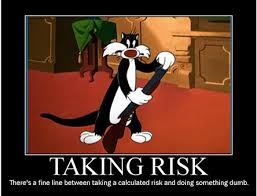 There’s a fine line between taking a risk and doing something dumb
[Speaker Notes: Think to yourself. You know what you want to achieve, but do you have to use an experimental and/or non standard care treatment, device, or procedure to achieve the exact same thing. Unless the study is about that experimental and/or non standard of care, then that is understandable.

This represents where everything is done for research purposes. Nothing is standard of care

Extreme situations: 

why use a rectal thermometer on a baby when an infrared thermometer is available, easier to use, and less risk.

Do you need to do a venipuncture or will a finger stick suffice?]
Example:
An infectious disease specialists wants to test a theory on creating a new vaccination for a virulent virus. They propose to the IRB to expose a patient to a less virulent version of the virus, in hopes the patient builds up anti-bodies. Once the patient has recovered from that virus, they will be exposed to the more virulent version. 
No previous animal 
or human research has 
been done.
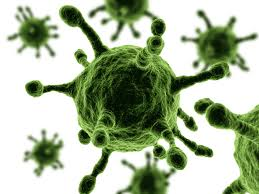 [Speaker Notes: Great idea, poorly executed research procedures. 

What risk are present here?

What can they do differently to reduce the risk:

Lab Testing
Animal Testing
Create antibodies in the lab first]
Example
A therapists wants to test a new treatment for people with a fear of reptiles (herpetaphobia). They propose to the IRB to have patients with herpetaphobia to handle live reptiles during their first visit to the therapist. The therapist believes that the patient has to “dive in with both feet” to get over their fears and that will resolve the issue.
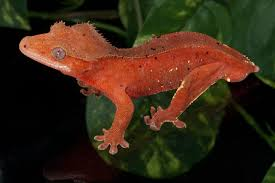 [Speaker Notes: What risk are present here?

What procedures can they do to lessen risk:
Reptiles that are known and proven to be docile
Prep the subject for what the reptile will feel like
Coach them through the experience]
Modify research designs to mitigate potential injuries in on-going research
45 CFR 46.111(a)(1)
[Speaker Notes: You’ve gone through all the other steps and no longer can you minimize the risk within the research procedures. What are some other steps you can do to minimize exposure to risk within the research design.

Pregnancy Testing – will the research have an affect on an unborn child, if you believe it will test women for pregnancy to avoid the risk

Justification of Sample Size – how can this reduce risk and injury? Well by limiting the amount of people exposed to the risks. We know that you have to have subjects for the research, but you need to limit the amount of people exposed to the research.

Obtain Adequate Resources – well how does this affect subjects? What happens if you run out of money in the middle of the research and you can no longer continue and your performing an experimental treatment on the subject. What happens to the subjects? Will they experience harms? Yes, of course they will experience harm because they have to stop the treatment which can have negative impact on their health.

Exclude High Risk Subjects – exclude pregnant women from drug studies, if the focus is not them. Don’t have someone one with high blood pressure run a tread mill for 30 minutes. Exclude people with a history of suicide from a study that induces depression.

Patient Assessment - as a way to minimize risk.  

Caregiver - if there is a chance the subject might not be compliant with medication regimens or might not recognize if he/she is having an adverse event.]
Remember:
Who?
What?
When?
Design studies to monitor data to ensure the safety and well-being of participants
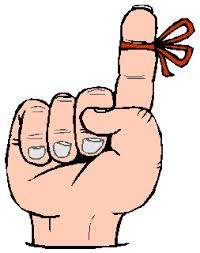 45 CFR 46.111(a)(6)
[Speaker Notes: ** Greater than minimal risk studies are required to have monitoring plans in place.

Provide the who, what, when:

Who reviews the data?
Example: Sponsor is monitoring the data, so when harms or events happen the IRB is made aware

What data is reviewed?
Example: Enrollment procedures are being reviewed, research data is being reviewed, review of the consent forms for compliance

When is that data reviewed?
Example: How routinely is the data being reviewed and is it timely enough? Once every six months may not be good enough for a Phase 2 double blinded placebo controlled drug study, about every 3 months may be needed.]
Part II:
Identifying Conflict of Interest
Understanding the Difference
Institutional Conflict of Interest
May arise when a financial interest of the institution compromises or biases or appears to compromise or bias: 

the design, conduct, or reporting of the research being funded; 
or
the design, conduct or reporting of other research being or to be conducted by the campus or by the University.
UCOP RPAC Memo No. 11-05
15
[Speaker Notes: Simply put if UC Davis has financial interest that can influence (good or bad) research that is either or 1.) being funded by UC Davis or being conducted by UC Davis, it is a possible COI and the researcher has to disclose.


EXAMPLE:]
Examples
Institutional Conflict of Interest
Funded;
Principal Investigator and other Investigators involved in research with human subjects may not perform clinical trials or testing on licensed-products for companies in which the University holds equity as part of a licensing-related transaction where the technology was developed at UC Davis except as permitted in Business and Finance Bulletin G-44.

Conducted By;
UCD wants to understand why LGBTQIA students have lower enrollment numbers into the UC system and what can be done to increase these numbers. UCD wants to conduct focus groups, surveys and mentoring programs at selected high schools in California, targeting LGBTQIA high school students. UCD goal is to increase enrollment numbers from the LGBTQIA community into the UC system.
16
Understanding the Difference
Institutional Conflict of Interest
A conflict may also arise when the resources of the campus or University are utilized for research in a way that is incongruent with the mission, obligations, or values of the institution and that is for financial gain.
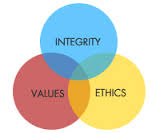 UCOP RPAC Memo No. 11-05
17
[Speaker Notes: Simply put: if the research goes against the principles/obligations of the University and there is profit in the research

Example: the campus no longer conducts research funded by tobacco companies, as they go against the core values of UC]
Understanding the Difference
Individual Conflict of Interest
A situation that occurs when the conduct of research could be compromised or appear to be compromised by a related financial interest of the Principal Investigator or other Investigators
UC Davis Policy & Procedure #230-05
18
[Speaker Notes: Very direct here, if there is a related financial interest between the research and researcher, then a possible conflict of interest is present and has to be reviewed.

This includes investigators, research staff, and their immediate family during the past 12 months. 

1. Principal Investigator and other Investigators involved in research with human subjects may 
not: 
a. Directly or indirectly accept any gifts or payments from the sponsor of the research 
except for payments that are commensurate with their efforts on behalf of the sponsor. 

b. Buy or sell common stock (as opposed to mutual funds) in the sponsor of the research 
until their involvement in the research ends and the results of the research are published 
or otherwise disseminated to the public.]
Related Financial Interest
19
[Speaker Notes: Ownership interest of any value including, but not limited to stocks and options, exclusive of interests in publicly-traded, diversified mutual funds.

Compensation of any amount including, but not limited to honoraria, consultant fees, royalties, or other income.

Proprietary interest of any value including, but not limited to patents, trademarks, copyrights, and licensing agreements.

Board or executive relationship, regardless of compensation.

Reimbursed or sponsored travel by an entity other than a federal, state, or local government agency, higher education institution or affiliated research institute, academic teaching hospital, or medical center.

This information is found on our forms HRP-211 and 212

Ask the committee some examples of COI: 
Consulting
Honoraria
Travel reimbursements
Management/board/advisory positions
Equity interests 
Patents & licensing arrangements
Ownership/management of a startup]
Reporting Responsibilities
Researcher
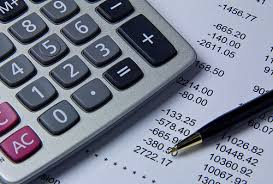 Required to disclose at the following times:

Submission of Initial Review

Annually at continuing review

Within 30 days of discovering or acquiring a new financial interest
HRP-055: Financial Conflict of Interest
20
[Speaker Notes: This applies to all personnel involved in the design, conduct, or reporting of the protocol 

Besides reporting any possible personal COI, they have to identify any possible institutional COI.]
Resource Material
Standard Operating Procedures:
HRP-054 Institutional Conflicts of Interest
HRP-055 Financial Conflict of Interest

UCOP, RPAC Memo No. 11-05

UC Davis Policy and Procedure Manual: 
Chapter 230, Sponsored Programs: Section 05, ”Individual Conflicts of Interest Involving Research” 
Chapter 230, Sponsored Programs: Section 07, “Public Health Service Regulations on Objectivity in Research” 

California Political Reform Act state law of 1974, Gov. Code, Section 81000
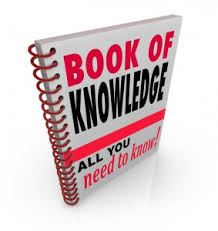 21
[Speaker Notes: All found on our website at research.ucdavis.edu]
Questions?
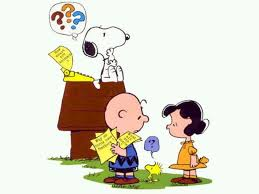 22
[Speaker Notes: Remind them of the Resources and Reference Handouts]
Miles McFann, CIPmtmcfann@ucdavis.edu
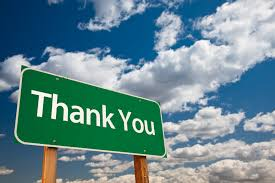 23